Trees
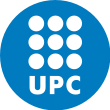 Jordi Cortadella and Jordi Petit
Department of Computer Science
Trees
Data are often organized hierarchically
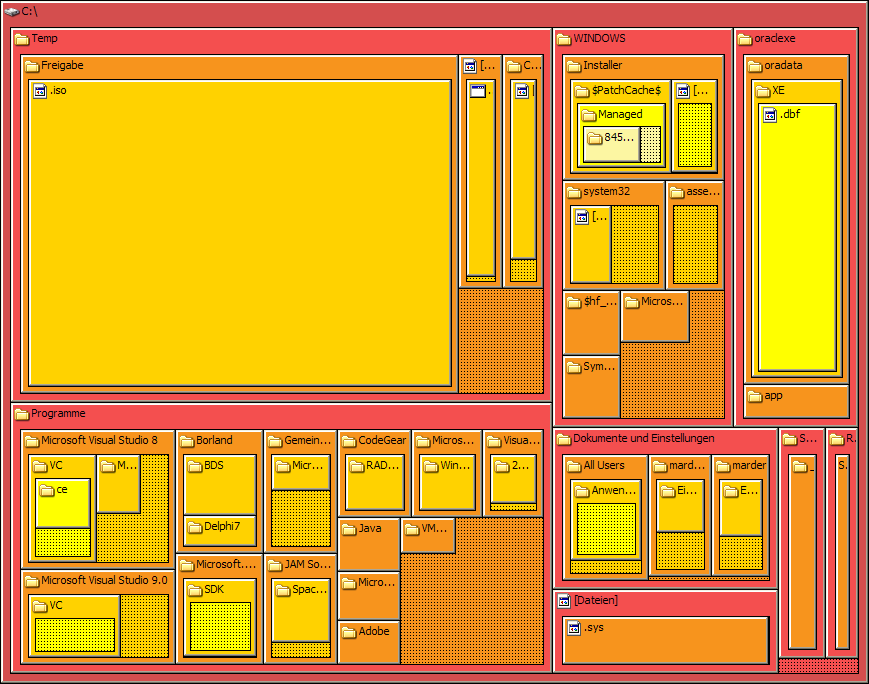 source: https://en.wikipedia.org/wiki/Tree_structure
Trees
© Dept. CS, UPC
2
Filesystems
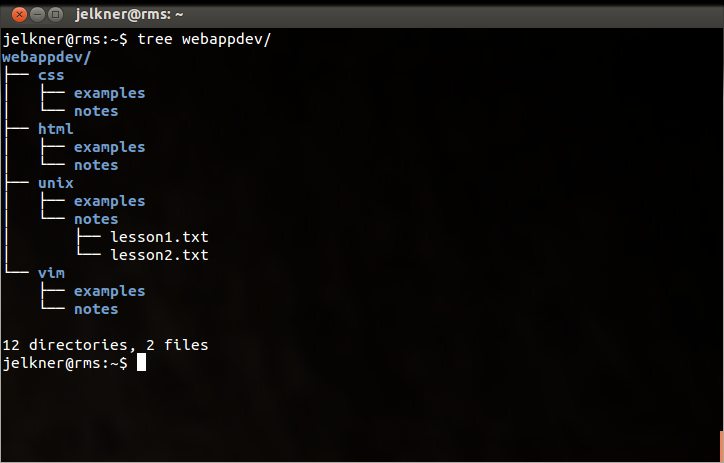 Trees
© Dept. CS, UPC
3
Company structure
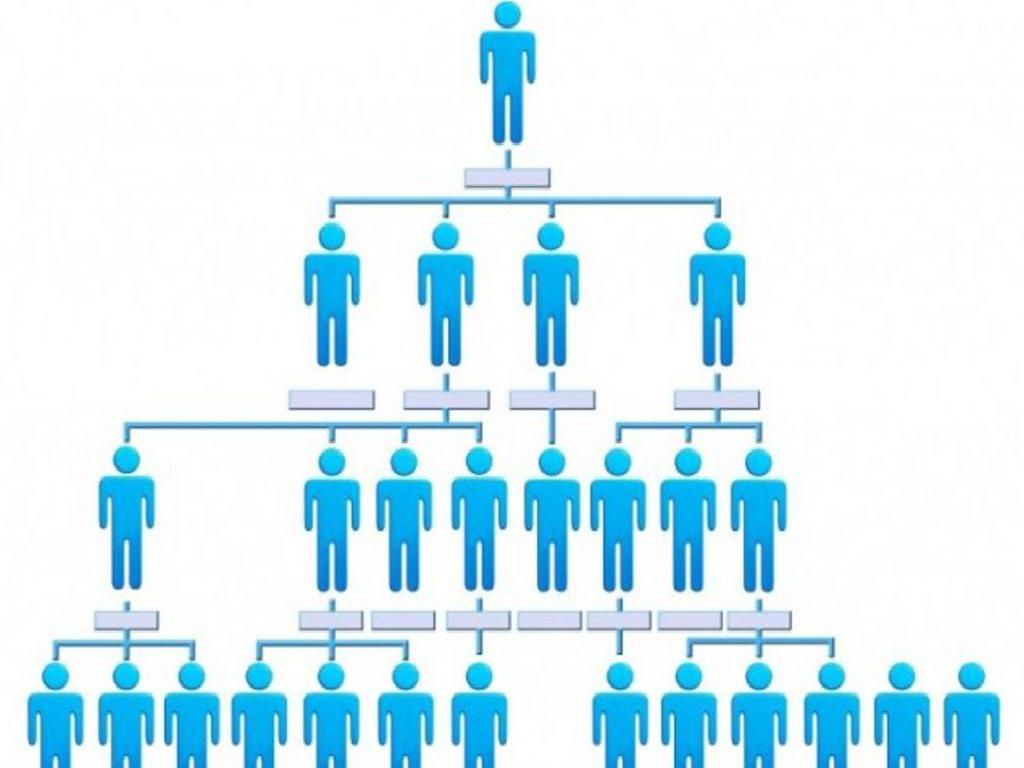 Trees
© Dept. CS, UPC
4
Mind maps
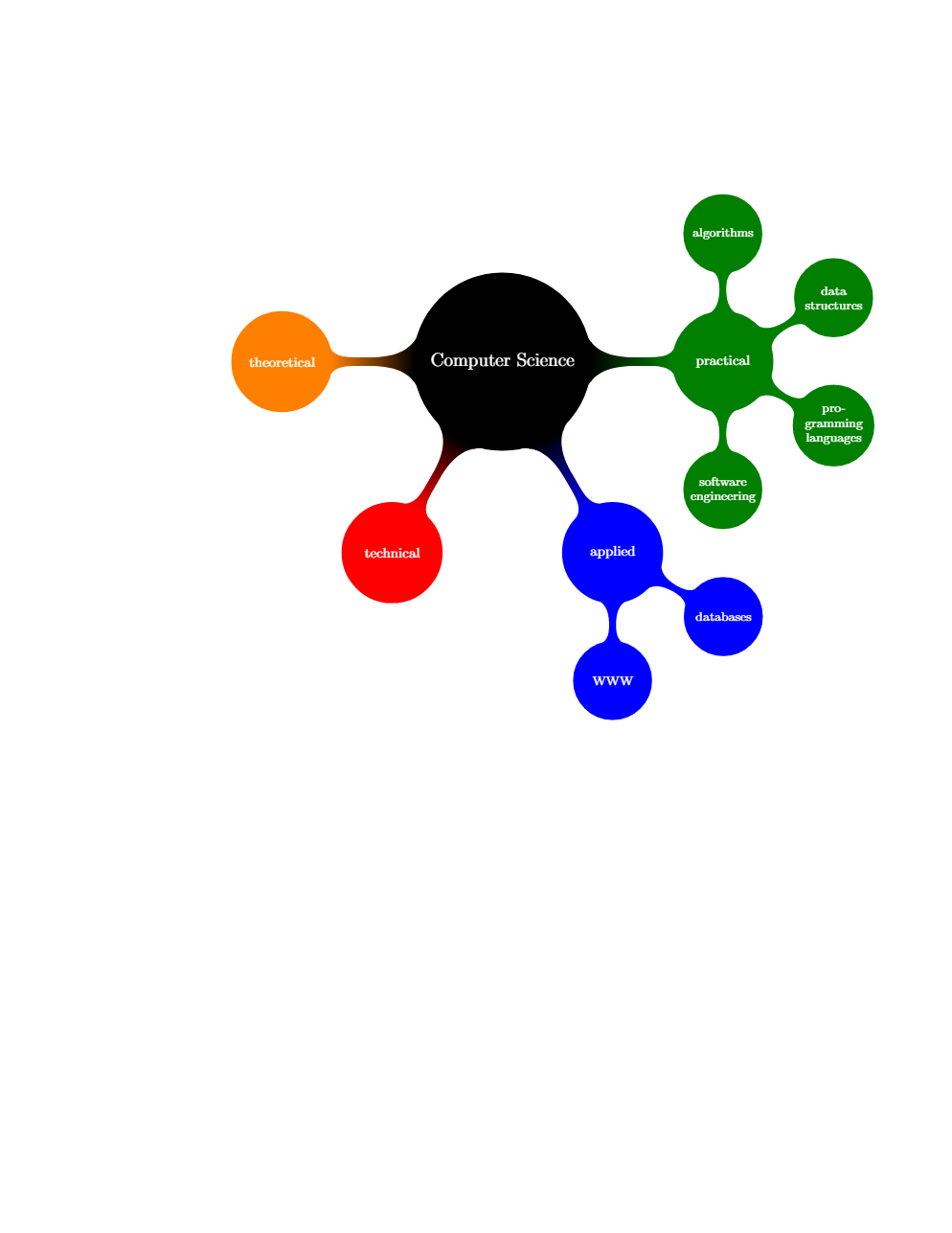 Trees
© Dept. CS, UPC
5
Genealogical trees
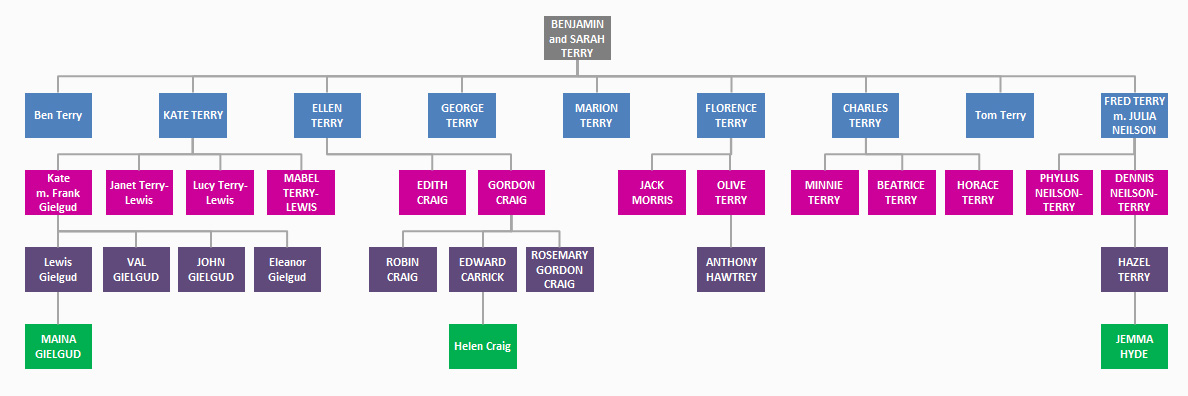 Trees
© Dept. CS, UPC
6
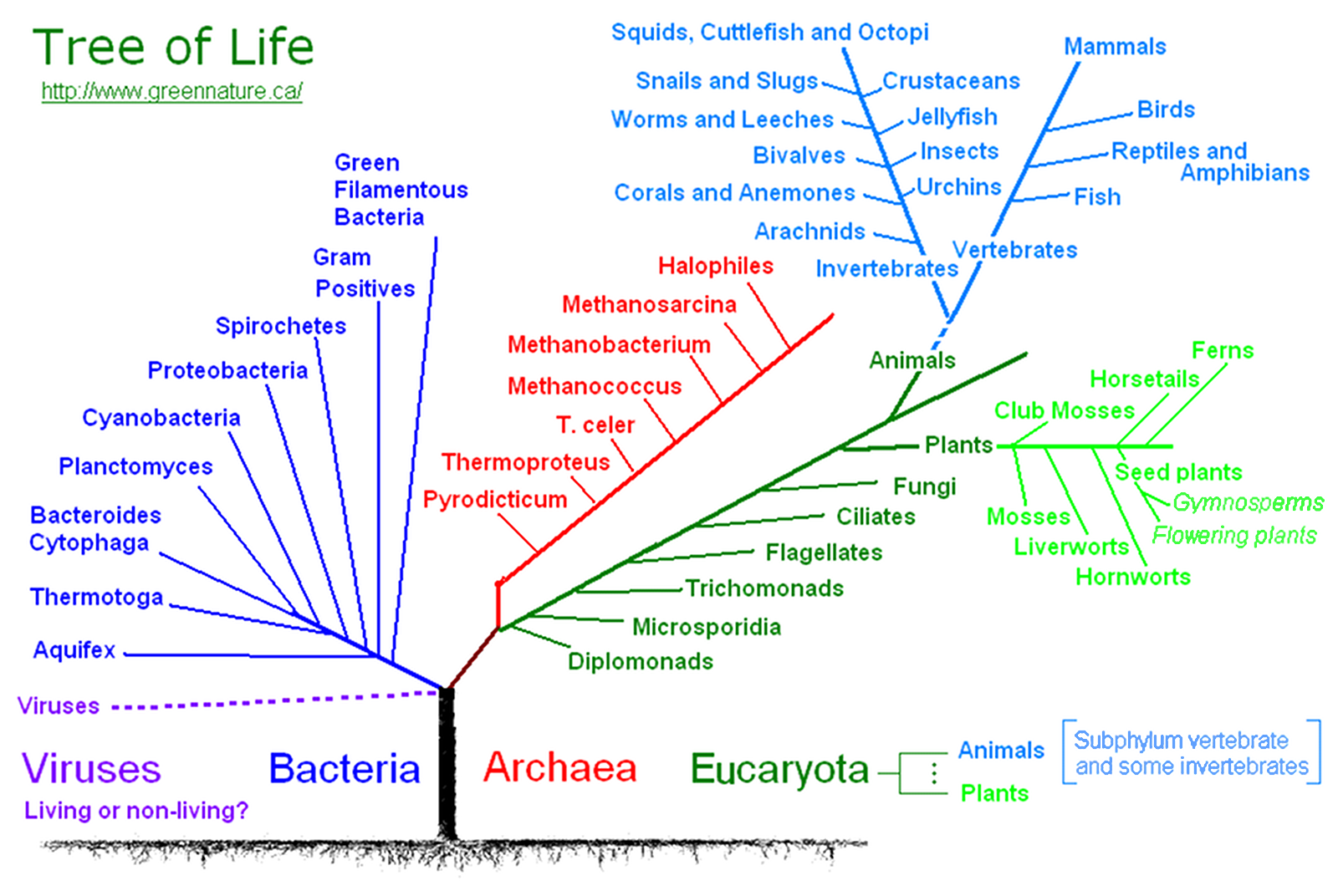 Trees
© Dept. CS, UPC
7
Probability trees
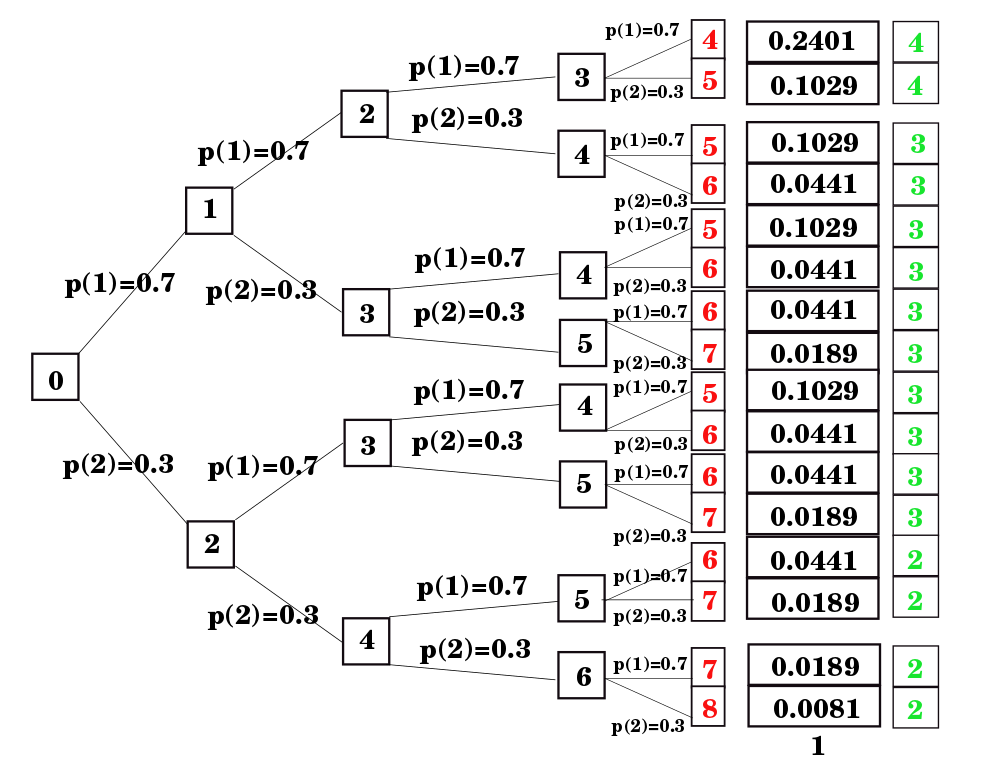 Trees
© Dept. CS, UPC
8
Parse trees
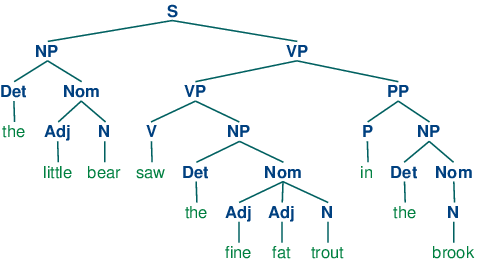 Trees
© Dept. CS, UPC
9
Image representation (quad-trees)
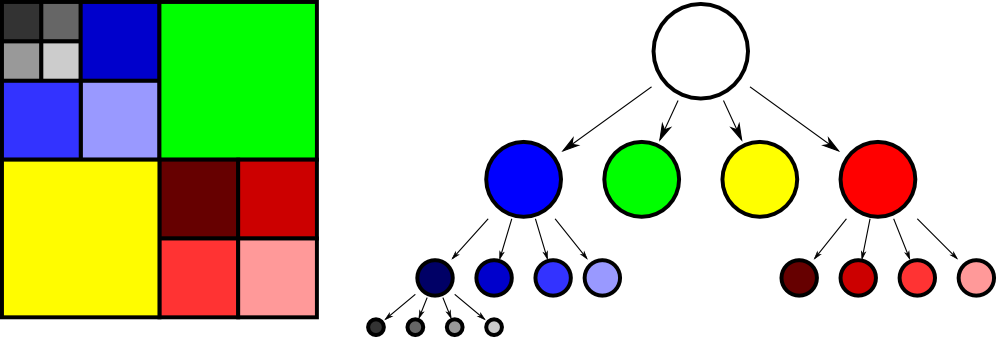 Trees
© Dept. CS, UPC
10
Decision trees
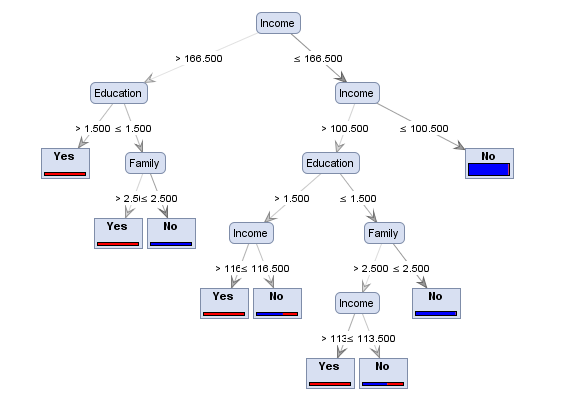 source: http://www.simafore.com/blog/bid/94454/A-simple-explanation-of-how-entropy-fuels-a-decision-tree-model
Trees
© Dept. CS, UPC
11
Tree: definition
•••
Trees
© Dept. CS, UPC
12
Tree: nomenclature
A
B
C
D
E
F
G
H
I
J
K
L
M
N
P
Q
Trees
© Dept. CS, UPC
13
Tree: representation
There is a plethora of data structuresthat can be used to represent a tree,e.g., a hierarchical list.
1
2
3
4
[root, child1, child2, …, childn]
5
6
7
another tree
8
9
tree = [1, 2,           [3, 5, [6, 8, 9]],           [4, 7]       ]
Trees
© Dept. CS, UPC
14
Tree: Abstract Data Type
from dataclasses import dataclassfrom typing import TypeVar, GenericT = TypeVar('T')@dataclassclass Tree(Generic[T]):
    """Class to represent a generic tree"""
    data: T    children: list[Tree[T]]def size(t: Tree) -> int:    return 1 + sum(c.size() for c in t.children)

def num_levels(t: Tree) -> int:    # implement it!
1
2
3
4
5
6
7
8
9
Trees
© Dept. CS, UPC
15
Write a tree
home  doc    letter.doc    pres.ppt  README  courses    AC2    AP2      P01.pdf      P02.pdf    COM    PIE1  index.txt
def write(t: Tree[T], depth: int = 0) -> None:
    """Writes a tree indented according to the depth"""
Trees
© Dept. CS, UPC
16
Write a tree
def write(t: Tree[T], depth: int = 0) -> None:    """Writes a tree indented according to the depth"""    # print the root    print(' '*2*depth, t.data, sep='')    # print the children with depth + 1    for c in t.children:        write(c, depth + 1)
This function executes a preorder traversal of the tree:each node is processed before the children.
Trees
© Dept. CS, UPC
17
Write a tree (postorder traversal)
letter.doc    pres.ppt  doc  README    AC2      P01.pdf      P02.pdf    AP2    COM    PIE1  courses  index.txthome
Postorder traversal: each node is processed after the children.
Trees
© Dept. CS, UPC
18
Write a tree (postordre traversal)
def write_postorder(t: Tree[T], depth: int = 0) -> None:    """Writes a tree (in postorder) indented according       to the depth"""    # print the children with depth + 1    for c in t.children:        write_postorder(c, depth + 1)    # print the root    print(' '*2*depth, t.data, sep='')
This function executes a postorder traversal of the tree:each node is processed after the children.
Trees
© Dept. CS, UPC
19
Binary tree: definition
A binary tree is a finite set of nodes that either
is empty, or
is comprised of three disjoint sets of nodes: a root node and two binary trees called its left and right subtrees
r
Trees
© Dept. CS, UPC
20
Binary tree: representation
Data structures to represent binary trees are typically based on the definition of a node.
from dataclasses import dataclass, fieldfrom typing import TypeVar, Generic, Optional, IteratorT = TypeVar('T')

@dataclass
class Node(Generic[T]):    """Node of a bin tree"""
    data: T
    left: 'BinTree[T]' = field(default = None)
    right: 'BinTree[T]' = field(default = None)BinTree = Optional[Node[T]]NodeIter = Iterator[Node[T]]
r
Trees
© Dept. CS, UPC
21
Binary tree: representation
4
5
6
3
2
1
Node
1
3
2
6
4
5
Trees
© Dept. CS, UPC
22
Example: expression trees
+
+
*
a
*
+
g
b
c
*
f
d
e
Expression tree for:   a + bc + (de + f)  g
Postfix representation:   a b c  + d e  f + g  +
How can the postfix representation be obtained?
Trees
© Dept. CS, UPC
23
Example: expression trees
Expressions are represented by strings in postfix notation in which'a'…'z' represent operands and '+' and '' represent operators.
Exprtree: TypeAlias = BinTree[str]def build_expr(expr: str) -> Exprtree:    """Builds an expression tree from a correct       expression represented in postfix notation"""def infix_expr(t: Exprtree) -> str:    """Generates a string with the expression in       infix notation"""def eval_expr(t: Exprtree, v: dict[str, int]) -> int:    """Evaluates an expression taking v as the value of the       variables (e.g., v['a'] contains the value of a)"""
Trees
© Dept. CS, UPC
24
Example: expression trees
def main():    t = build_expr('a b c * + d e * f + g * +')    print(infix_expr(t))    print(eval_expr(t, {'a':3, 'b':1, 'c':0, 'd':5,                        'e':2, 'f':1, 'g':6}))
Output:((a+(b*c))+(((d*e)+f)*g))
69
Trees
© Dept. CS, UPC
25
How to build an expression tree
a b c  + d e  f + g  +
+
*
+
+
*
*
a
b
c
d
e
f
g
Trees
© Dept. CS, UPC
26
How to build an expression tree
a b c  + d e  f + g  +
Stack
a
Trees
© Dept. CS, UPC
27
How to build an expression tree
a b c  + d e  f + g  +
Stack
a
b
Trees
© Dept. CS, UPC
28
How to build an expression tree
a b c  + d e  f + g  +
Stack
a
b
c
Trees
© Dept. CS, UPC
29
How to build an expression tree
a b c  + d e  f + g  +
Stack
*
a
a
b
b
c
c
Trees
© Dept. CS, UPC
30
How to build an expression tree
a b c  + d e  f + g  +
Stack
+
*
a
b
c
Trees
© Dept. CS, UPC
31
How to build an expression tree
a b c  + d e  f + g  +
Stack
+
*
a
b
c
d
Trees
© Dept. CS, UPC
32
How to build an expression tree
a b c  + d e  f + g  +
Stack
+
*
a
b
c
d
e
Trees
© Dept. CS, UPC
33
How to build an expression tree
a b c  + d e  f + g  +
Stack
+
*
*
a
b
c
d
e
Trees
© Dept. CS, UPC
34
How to build an expression tree
a b c  + d e  f + g  +
Stack
+
*
*
a
b
c
d
e
f
Trees
© Dept. CS, UPC
35
How to build an expression tree
a b c  + d e  f + g  +
Stack
+
+
*
*
a
b
c
d
e
f
Trees
© Dept. CS, UPC
36
How to build an expression tree
a b c  + d e  f + g  +
Stack
+
+
*
*
a
b
c
d
e
f
g
Trees
© Dept. CS, UPC
37
How to build an expression tree
a b c  + d e  f + g  +
*
Stack
+
+
*
*
a
b
c
d
e
f
g
Trees
© Dept. CS, UPC
38
How to build an expression tree
a b c  + d e  f + g  +
+
*
Stack
+
+
*
*
a
b
c
d
e
f
g
Trees
© Dept. CS, UPC
39
Example: expression trees
def build_expr(expr: str) -> Exprtree:    """Builds an expression tree from a correct       expression represented in postfix notation"""
    # Create a list of all characters (without spaces)
    expr_char = [x for x in expr if not x.isspace()]
    stack: list[Node[str]] = []
    for c in expr_char:
        if c.isalpha():
            # We have an operand. Create a leaf node
            stack.append(Node(c))
        else:
            # We have an operator (+ or *)
            right = stack.pop()
            left = stack.pop()
            stack.append(Node(c, left, right))
    # The stack has only one element: the root of the expression
    return stack.pop()
Trees
© Dept. CS, UPC
40
Example: expression trees
def infix_expr(t: Exprtree) -> str:    """Generates a string with the expression in       infix notation"""    if not t.left:  # it is a leaf node (operand)        return t.data    # We have an operator. Add enclosing parenthesis (for safety)    return '(' + infix_expr(t.left) + t.data +           infix_expr(t.right) + ')'
Inorder traversal: node is visited between the left and right children.
Exercise: redesign infix_expr to minimize the number of parenthesis.
Trees
© Dept. CS, UPC
41
Example: expression trees
def eval_expr(t: Exprtree, v: dict[str, int]) -> int:    """Evaluates an expression taking v as the value of the       variables (e.g., v['a'] contains the value of a)"""    if not t.left:  # it is a leaf node: return the value        return v[t.data]    # We have an operator: evaluate subtrees and operate    left = eval_expr(t.left, v)    right = eval_expr(t.right, v)    return left + right if t.data == '+' else left * right
Trees
© Dept. CS, UPC
42
Tree traversals
A
Let us consider generators to visit thenodes of the tree in some specific order.
B
C
t: BinTree[str] = … # some tree constructor

Lpreorder  = [n.data for n in preorder(t)]
Lpostorder = [n.data for n in postorder(t)]Linorder   = [n.data for n in inorder(t)]Llevels    = [n.data for n in level_order(t)]
F
D
E
G
H
I
J
K
Lpreorder:  ['A', 'B', 'D', 'G', 'H', 'E', 'I', 'C', 'F', 'J', 'K']
Lpostorder: ['G', 'H', 'D', 'I', 'E', 'B', 'J', 'K', 'F', 'C', 'A']Linorder:   ['G', 'D', 'H', 'B', 'E', 'I', 'A', 'J', 'F', 'K', 'C']Llevels:    ['A', 'B', 'C', 'D', 'E', 'F', 'G', 'H', 'I', 'J', 'K']
Trees
© Dept. CS, UPC
43
Tree traversals
# Remember:#     BinTree = Optional[Node[T]]#     NodeIter = Iterator[Node[T]]def preorder(t: BinTree) -> NodeIter:    """Iterator to visit the nodes in preorder"""    if t:        yield t.data        yield from preorder(t.left)        yield from preorder(t.right)def postorder(t: BinTree) -> NodeIter:    """Iterator to visit the nodes in postorder"""    if t:        yield from postorder(t.left)        yield from postorder(t.right)        yield t.data
Trees
© Dept. CS, UPC
44
Tree traversals
def inorder(t: BinTree) -> NodeIter:    """Iterator to visit the nodes in inorder"""    if t:        yield from inorder(t.left)        yield t.data        yield from inorder(t.right)def level_order(t: BinTree) -> NodeIter:    """Iterator to visit the nodes by levels"""    if not t:        return    q: deque[Node] = deque([t])    while q:        n = q.popleft()        yield n        if n.left:            q.append(n.left)        if n.right:            q.append(n.right)
Trees
© Dept. CS, UPC
45
Tree visitors
A
A visitor is a function that is applied to allnodes of a tree.

Similar to the map function applied toiterables (e.g., lists)
B
C
F
D
E
G
H
I
J
K
def visit_preorder(t: BinTree[T], f: Callable[[T], T]) -> None:
    """Visits all the nodes of the tree in preorder and applies       f() to the data. The result is reassigned to the data"""
Type: Callable[[T1,…Tn], Tr].A function with parameters [T1,…,Tn] and result Tr.
Trees
© Dept. CS, UPC
46
Tree visitors
def visit_preorder(t: BinTree[T], f: Callable[[T], T]) -> None:    """Applies f to all data in preorder"""    if t:        t.data = f(t.data)        visit_preorder(t.left, f)        visit_preorder(t.right, f)# Exampledef square(x: int) -> int:    return x*x
t: Bintree[int] = …  # some tree constructorvisit_preorder(t, square) # squares all data in the tree# equivalent with lambda: visit_preorder(t, lambda x: x*x)
Trees
© Dept. CS, UPC
47
Exercises
Trees
© Dept. CS, UPC
48
Expression tree
Modify infixExpr for a nicer printing:
Minimize number of parenthesis.
Add spaces around + (but not around ).

Extend the functions to support other operands, including the unary – (e.g., –a/b).
Trees
© Dept. CS, UPC
49
Binary tree types
Design the function "def check_type(t: BinTree) -> bool:" for each type tree.
(balanced)
(unbalanced)
Trees
© Dept. CS, UPC
50
Intersection of binary trees
Design the function    def intersection(t1: BinTree[T], t2: BinTree[T],                            f: Callable[[T, T], T]) -> BinTree[T]:
t1:
3
that returns the common structure of both treesand combines the values of the common nodeswith the function f.
1
3
2
6
4
2
0
2
2
3
9
intersection(t1, t2, lambda x, y: x*y)
1
4
8
2
8
1
2
9
0
t2:
Trees
© Dept. CS, UPC
51
Traversals: Full Binary Trees
A Full Binary Tree is a binary tree where each node has 0 or 2 children.

Draw the full binary trees corresponding to the following tree traversals:
Preorder: 2 7 3 6 1 4 5; Postorder: 3 6 7 4 5 1 2
Preorder: 3 1 7 4 9 5 2 6 8; Postorder: 1 9 5 4 6 8 2 7 3

Given the pre- and post-order traversals of a binary tree (not necessarily full), can we uniquely determine the tree?
If yes, prove it.
If not, show a counterexample.
Trees
© Dept. CS, UPC
52
Traversals: Binary Trees
Draw the binary trees corresponding the following traversals:
Preorder: 3 6 1 8 5 2 4 7 9; Inorder: 1 6 3 5 2 8 7 4 9
Level-order: 4 8 3 1 2 7 5 6 9; Inorder: 1 8 5 2 4 6 7 9 3
Postorder: 4 3 2 5 9 6 8 7 1; Inorder: 4 3 9 2 5 1 7 8 6

Describe an algorithm that builds a binary tree from the preorder and inorder traversals.
Trees
© Dept. CS, UPC
53
Drawing binary trees
Trees
© Dept. CS, UPC
54